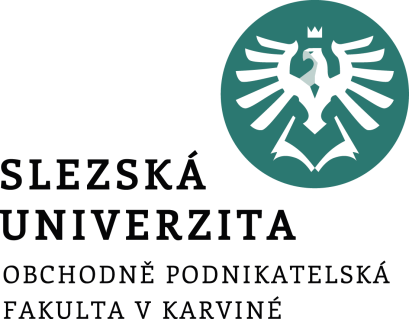 Sociální podnikání:Environmentální prospěch (cíl)
Přednáška
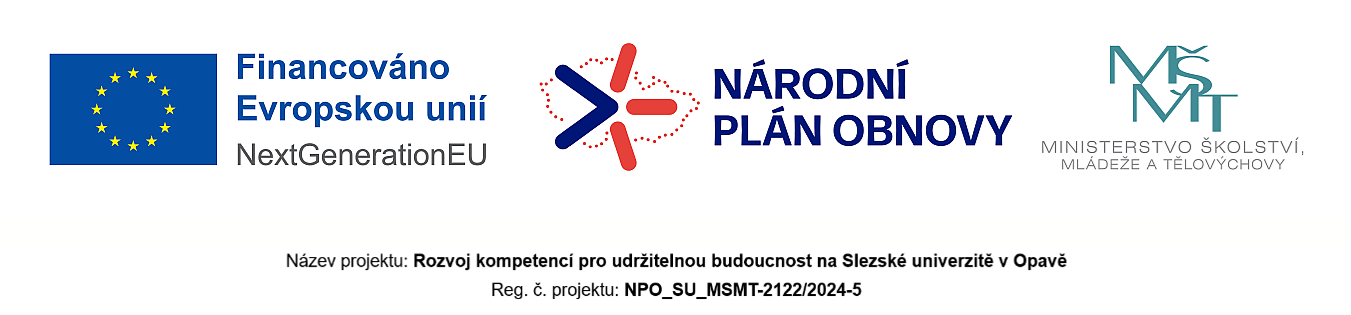 Ing. Petra Krejčí, Ph.D.
Obchodně podnikatelská fakulta v Karviné
23. 10. 2024
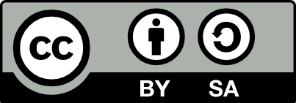 Obsah přednášky
Přednáška se zaměřuje na sociální podnikání a jeho environmentální pilíř (cíl). Konkrétně rozvádí pohled na cirkulární ekonomiku (CE) a její aspekty a dále se rozšiřuje až k cílům udržitelného rozvoje.
Cirkulární ekonomika
Životní cyklus výrobku
Životní cyklus odpadu
Integrační sociální podnik a environmentální cíl
Environmentální sociální podnik
Obory podnikání sociálního podniku a jejich environmentální přístupy
Cíle udržitelného rozvoje (SDG´s)
Prostor pro doplňující informace, poznámky
[Speaker Notes: csvukrs]
Cirkulární ekonomika (CE)
Myšlenka CE
Oproti lineární ekonomice je cirkulární ekonomika koloběh, který končí až z opravdovou nepoužitelností daného materiálu, ze kterého je produkt vyroben.

Surovina se vytěží, zpracuje, pošle dál pro výrobu výrobku, distribuuje se konečnému spotřebiteli, spotřebovává, spotřebitel třídí nebo vrací obal/nepoužitelný produkt zpět výrobci, recykluje se a znova používá ve svém koloběhu.
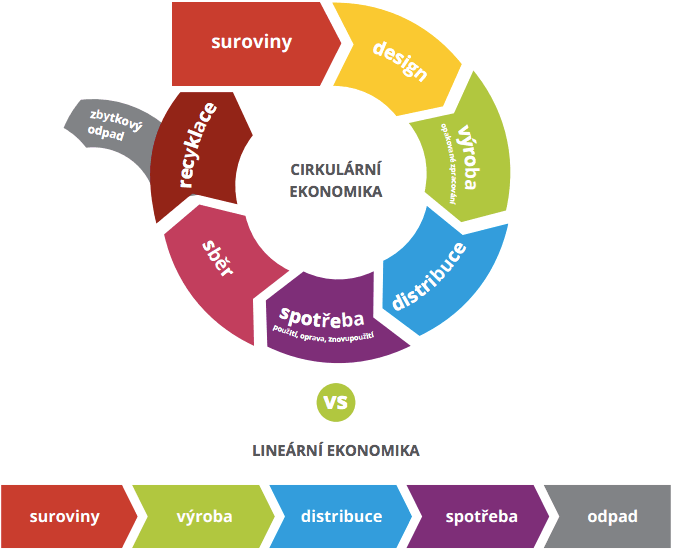 Ukázka cirkulární ekonomiky
Životní cyklus výrobku
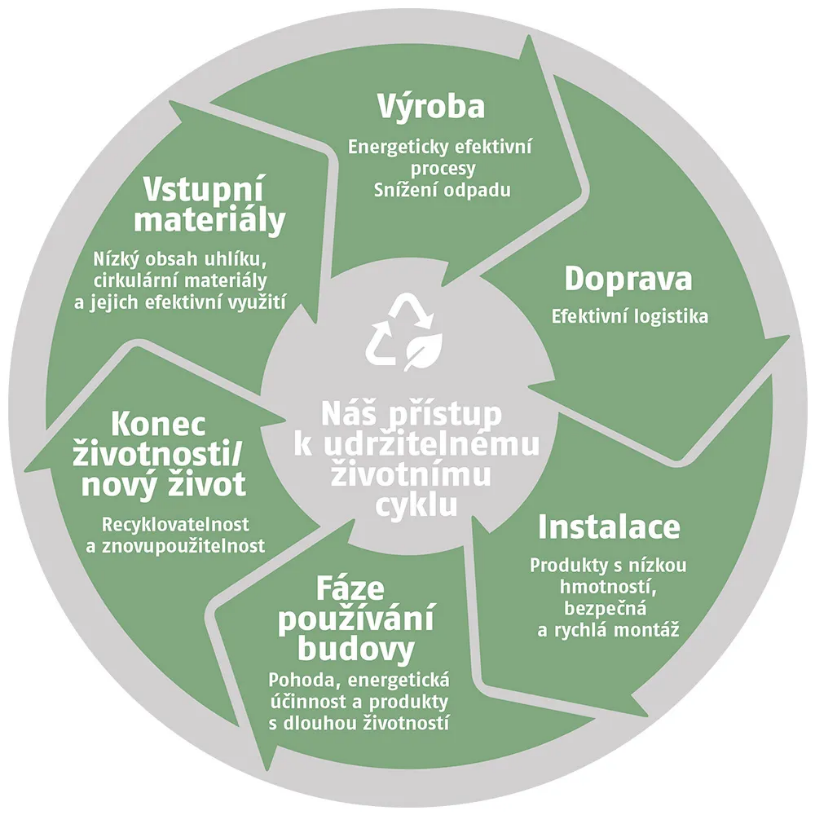 Myšlenka ŽC výrobku
Výrobek má stejný životní cyklus, který má CE. U výrobku se cyklus liší konkrétním životním cyklem výrobku a jejich specifikací.

Každý výrobek má jiné možnosti jejich udržitelnosti. Například plechovka nebo sklo, jsou nejlépe udržitelné v procesu nekonečné recyklace. Je však třeba apelovat na spotřebitele (motivovat), aby daný obal správně vytřídil či vrátil prodejci k opětovnému použití.
Ukázka životního cyklu výrobku
Životní cyklus odpadu
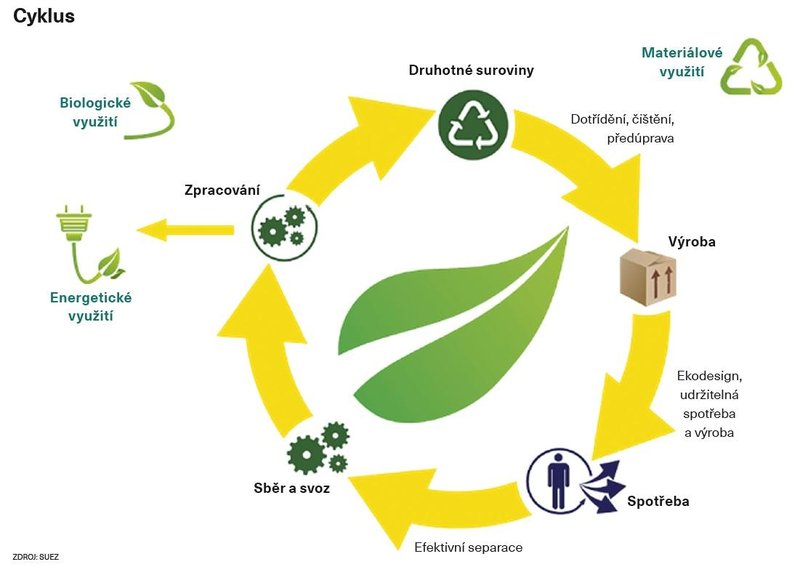 Myšlenka ŽC odpadu
Odpad je poněkud jiný a ukazuje konkrétní možnosti jeho zpětného využití či recyklace.

Zde je konkrétně vidět možnost druhotného/nekonečného využití odpadu. Ukazuje co se s výrobkem děje po jeho vytřídění nebo vrácení výrobci.
Ukázka životního cyklu odpadu
Integrační sociální podnik a environmentální přístup
Propojení sociálních a environmentálních cílů umožňuje integračním sociálním podnikům řešit více problémů současně – od inkluze znevýhodněných skupin po ochranu planety. Tento přístup také podporuje dlouhodobou udržitelnost jejich činnosti.

Možnosti environmentálního přístupu:

Odpovědné nakládání s odpady
Recyklace: Využívání recyklovaných materiálů ve výrobě nebo podpora recyklace odpadů vzniklých během provozu.
Upcyklace: Přeměna odpadních nebo starých produktů na nové s vyšší přidanou hodnotou.
Minimalizace odpadu: Efektivní plánování výroby a služeb ke snížení množství odpadu.
Úspora energie a zdrojů
Energetická efektivita: Využívání energeticky úsporných technologií a zařízení.
Obnovitelné zdroje energie: Instalace solárních panelů, větrných turbín nebo jiných zelených technologií.
Úspora vody: Zavedení úsporných systémů pro vodu, jako jsou recyklační jednotky nebo šetřiče vody.
Integrační sociální podnik a environmentální přístup
Možnosti environmentálního přístupu:

Ekologické produkty a služby
Výroba ekologických produktů: Používání přírodních, obnovitelných nebo recyklovaných materiálů.
Poskytování ekologických služeb: Nabídka služeb, které přispívají ke snižování uhlíkové stopy, jako je údržba zelených ploch nebo vzdělávání o udržitelnosti.
Podpora cirkulární ekonomiky
Uzavřený cyklus materiálů: Navrhování procesů tak, aby materiály byly opětovně využívány a minimalizovalo se jejich znehodnocení.
Spolupráce s komunitou: Partnerství s místními aktéry na projektech zaměřených na sdílení a opětovné využití zdrojů.
Udržitelné nákupní postupy
Lokální suroviny: Preferování místních dodavatelů, což snižuje emise z dopravy a podporuje lokální ekonomiku.
Certifikované materiály: Používání materiálů s ekologickými certifikacemi (např. Fair Trade, FSC, GOTS).
Integrační sociální podnik a environmentální přístup
Možnosti environmentálního přístupu:

Vzdělávání a osvěta
Ekologické školení zaměstnanců: Zvyšování povědomí o šetrných postupech v práci.
Komunikace se zákazníky: Informování klientů o environmentálních přínosech podnikových aktivit a produktech.
Snižování uhlíkové stopy
Zelená doprava: Používání vozidel na elektrický nebo hybridní pohon.
Práce na dálku: Zavedení modelu práce na dálku, který omezuje potřebu dojíždění.
Sociální a environmentální inovace
Pilotní ekologické projekty: Testování nových technologií a postupů, které mohou být šetrnější k přírodě.
Společenská odpovědnost: Aktivní přispívání k ochraně přírody v rámci širší společenské mise podniku.
Environmentální sociální podnik
Environmentální sociální podnik je specifický typ sociálního podniku, jehož hlavním cílem je řešení environmentálních problémů prostřednictvím podnikatelských aktivit. Tyto podniky se zaměřují na ochranu životního prostředí, udržitelnost a podporu ekologicky šetrného chování, přičemž kombinují tyto cíle s ekonomickými a sociálními benefity.

Typické aktivity environmentálního sociálního podniku:
Recyklace a opětovné využití materiálů - sběr a zpracování odpadu, podpora cirkulární ekonomiky
Obnovitelné zdroje energie - výroba a propagace využití energie z obnovitelných zdrojů, jako je slunce, vítr nebo biomasa
Ekologické zemědělství - produkce potravin bez použití chemických látek a s ohledem na biodiverzitu
Vzdělávání a osvěta - organizace programů zaměřených na zvyšování povědomí o udržitelnosti a změně klimatu
Ekologické produkty a služby - výroba a prodej produktů šetrných k přírodě nebo poskytování služeb, které podporují udržitelný způsob života.
Environmentální sociální podnik
Environmentální sociální podniky tak přispívají nejen k řešení ekologických výzev, ale zároveň podporují ekonomiku a sociální soudržnost prostřednictvím udržitelných postupů.

Klíčové charakteristiky:

Kombinování - podnik kombinuje ekonomické aktivity s environmentálním dopadem
Reinvestice - generované zisky se reinvestují do činností, které přispívají k ochraně životního prostředí
Vzdělávání - často zahrnuje vzdělávací složku, která má za cíl změnit chování a povědomí veřejnosti
Obory podnikání a jejich environmentální přístup
Mezi nejčastější oblasti podnikání v rámci sociálního podnikání v České republice patří obchod (30%), textil (26%), propagační a dárkové předměty (26%) a gastroslužby (55%) , které se dále rozdělují na potravinářskou výboru (20%), stravování (19%) a catering (16%).

Obchod obecně a možnosti environmentálního přístupu:
Obchod s recyklovanými a upcyklovanými produkty
Prodej produktů vyrobených z recyklovaných materiálů (např. textil, nábytek, plastové obaly).
Upcyklace odpadu do nových užitečných výrobků s vyšší přidanou hodnotou.
Zero-waste obchody
Provozování obchodů, které eliminují jednorázové obaly a nabízejí produkty na váhu nebo v opakovaně použitelných nádobách.
Vzdělávání zákazníků v principu bezodpadového nakupování.
Obchodování s ekologickými produkty
Prodej potravin a výrobků s bio certifikací.
Distribuce lokálně pěstovaných nebo fair trade produktů.
Obory podnikání a jejich environmentální přístup
Obchod obecně a možnosti environmentálního přístupu:
Opětovné využití a bazary
Provoz second-hand obchodů s oblečením, nábytkem nebo elektronikou.
Organizace výměnných trhů (např. „swap eventů“) pro snížení odpadu.
Prodej energeticky úsporných produktů
Nabídka ekologických spotřebičů, LED osvětlení nebo zařízení na obnovitelné zdroje energie.
Poradenství v oblasti energetické efektivity pro zákazníky.
Distribuce přírodních kosmetických a čistících prostředků
Prodej produktů šetrných k životnímu prostředí bez škodlivých chemikálií.
Nabídka náhrad jednorázových produktů, např. bambusových kartáčků, opakovaně použitelných obalů.
Eko-dárkové obchody
Prodej udržitelných dárkových předmětů, např. ručně vyráběných lokálních produktů nebo sad pro domácí pěstování rostlin.
Využití ekologických obalových materiálů.
Vzdělávací obchody
Kombinace obchodu s osvětou o udržitelném životním stylu.
Pořádání workshopů a akcí pro zákazníky zaměřených na upcyklaci a minimalizaci odpadu.
Obory podnikání a jejich environmentální přístup
Zaměření na textil a možnosti environmentálního přístupu:
Recyklace textilu 
Shromažďování a zpracování použitého textilu za účelem výroby nových produktů nebo textilních vláken..
Upcyklace oděvů 
Přetváření starších nebo poškozených oděvů na nové, hodnotnější produkty, čímž se prodlužuje životní cyklus materiálů. 
Výroba z ekologických materiálů
Používání organických, recyklovaných nebo jinak udržitelných textilních materiálů při výrobě nových produktů.
Opravy a údržba oděvů
Nabízení služeb opravy a údržby oděvů, což prodlužuje jejich životnost a snižuje potřebu nákupu nových produktů.
Pronájem a sdílení oděvů
Zavedení modelů pronájmu oděvů nebo systémů sdílení, které umožňují více uživatelům využívat stejné oděvy, čímž se snižuje celková spotřeba.
Vzdělávání a osvěta
Pořádání workshopů a vzdělávacích programů zaměřených na udržitelnost v textilním průmyslu, recyklaci a upcyklaci.
Obory podnikání a jejich environmentální přístup
Zaměření na gastroslužby a možnosti environmentálního přístupu:

Minimalizace potravinového odpadu
Efektivní plánování menu a porcí ke snížení přebytků a kompostování organického odpadu nebo jeho darování potravinovým bankám.
Používání lokálních a sezónních surovin
Nákup surovin od místních farmářů a producentů, což snižuje uhlíkovou stopu spojenou s dopravou a podporuje místní ekonomiku.
Ekologické balení a obaly
Používání biologicky rozložitelných nebo recyklovatelných obalů a nabídka opakovaně použitelných nádob pro zákazníky.
Úspora energie a vody
Implementace energeticky úsporných spotřebičů a technologií. Využití úsporných vodovodních baterií a postupů ke snížení spotřeby vody.
Obory podnikání a jejich environmentální přístup
Zaměření na gastroslužby a možnosti environmentálního přístupu:

Podpora rostlinné stravy
Zařazení vegetariánských a veganských pokrmů do nabídky, což může snížit environmentální dopad spojený s produkcí masa.
Vzdělávání zaměstnanců a zákazníků
Školení personálu o udržitelných postupech a jejich významu. Informování zákazníků o ekologických iniciativách podniku a podpora jejich zapojení.
Spolupráce s komunitními iniciativami
Zapojení do místních ekologických projektů nebo partnerství s organizacemi zaměřenými na udržitelnost.
Obory podnikání a jejich environmentální přístup
Zaměření na propagační a dárkové předměty a možnosti environmentálního přístupu:

Použití ekologických materiálů
Výroba předmětů z recyklovaných nebo obnovitelných materiálů, jako je recyklovaný papír, bambus či bioplasty.
Minimalizace obalových materiálů
Snížení množství obalů nebo použití biologicky rozložitelných a recyklovatelných obalových materiálů.
Upcyklace a recyklace
Využití odpadních materiálů k výrobě nových, hodnotnějších produktů.
Energetická efektivita výroby
Optimalizace výrobních procesů za účelem snížení spotřeby energie a využití obnovitelných zdrojů.
Lokální výroba a distribuce
Snížení emisí z dopravy podporou místních dodavatelů a výrobců.
Vzdělávání a osvěta
Cíle udržitelného rozvoje (SDG´s)
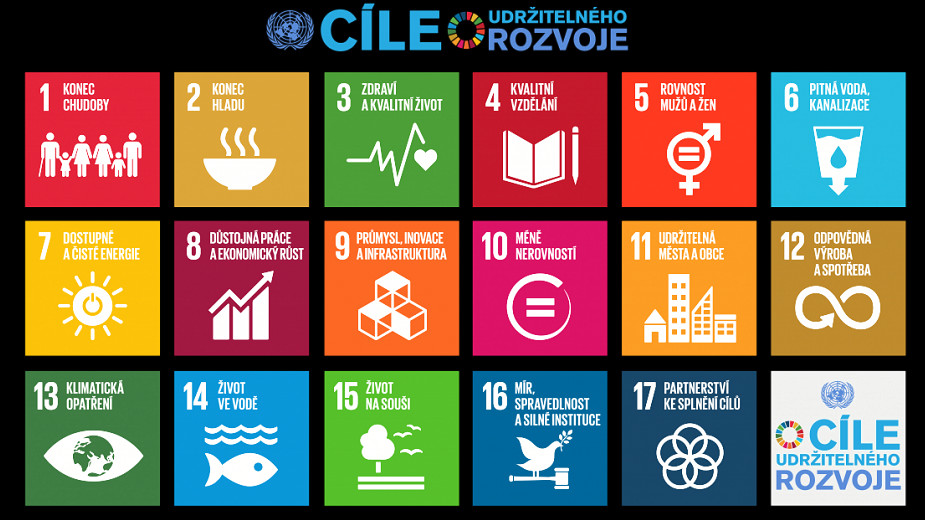 SDG´s
SDG´s představuje program rozvoje na následujících 15 let (2015–2030) a navazuje na Rozvojové cíle tisíciletí (MDGs). Cíle udržitelného rozvoje jsou výsledkem tříletého procesu vyjednávání, který začal na Konferenci OSN o udržitelném rozvoji v roce 2012 v Riu de Janeiro. 
Na formulaci SDGs se podílely všechny členské státy OSN, zástupci občanské společnosti, podnikatelské sféry, akademické obce i občané ze všech kontinentů. 
Podniky nemusí splňovat všechny cíle, ale vybírají si konkrétní cíle vhodné pro podnik. Mohou následovat jeden nebo i více cílů.
Cíle udržitelného rozvoje
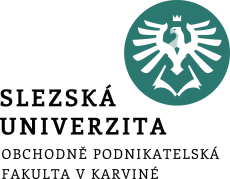 Závěr
Děkuji za pozornost
Diskusní kolečko

Jaké obory jsou nejčastější v oblasti sociálního podnikání v ČR? 
Co je to cirkulární ekonomika?
Čím se liší obecný integrační podnik a environmentální sociální podnik?
Co je to SDG´s?